Reduce Your Risk
Reduce Your Risk
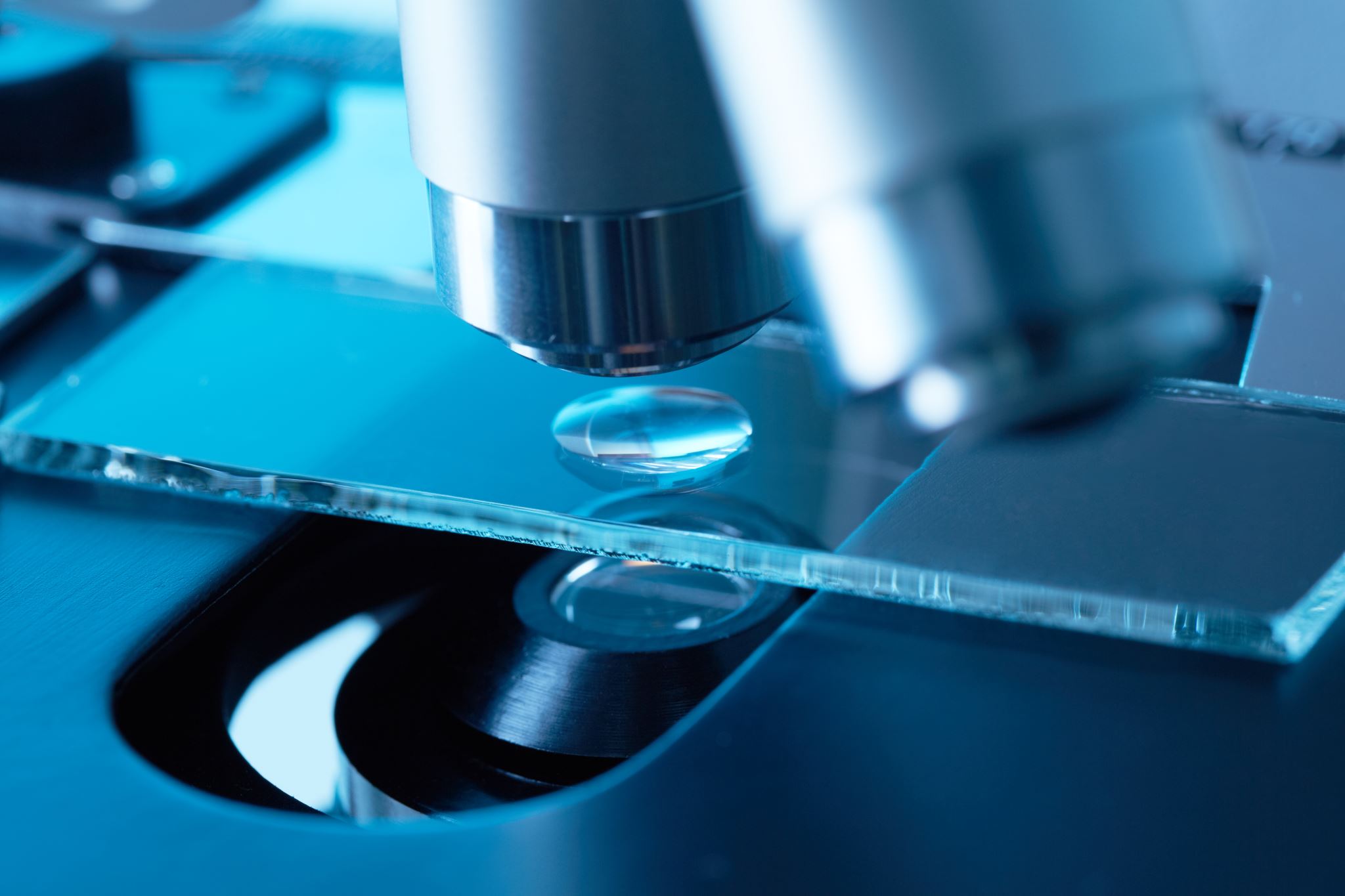 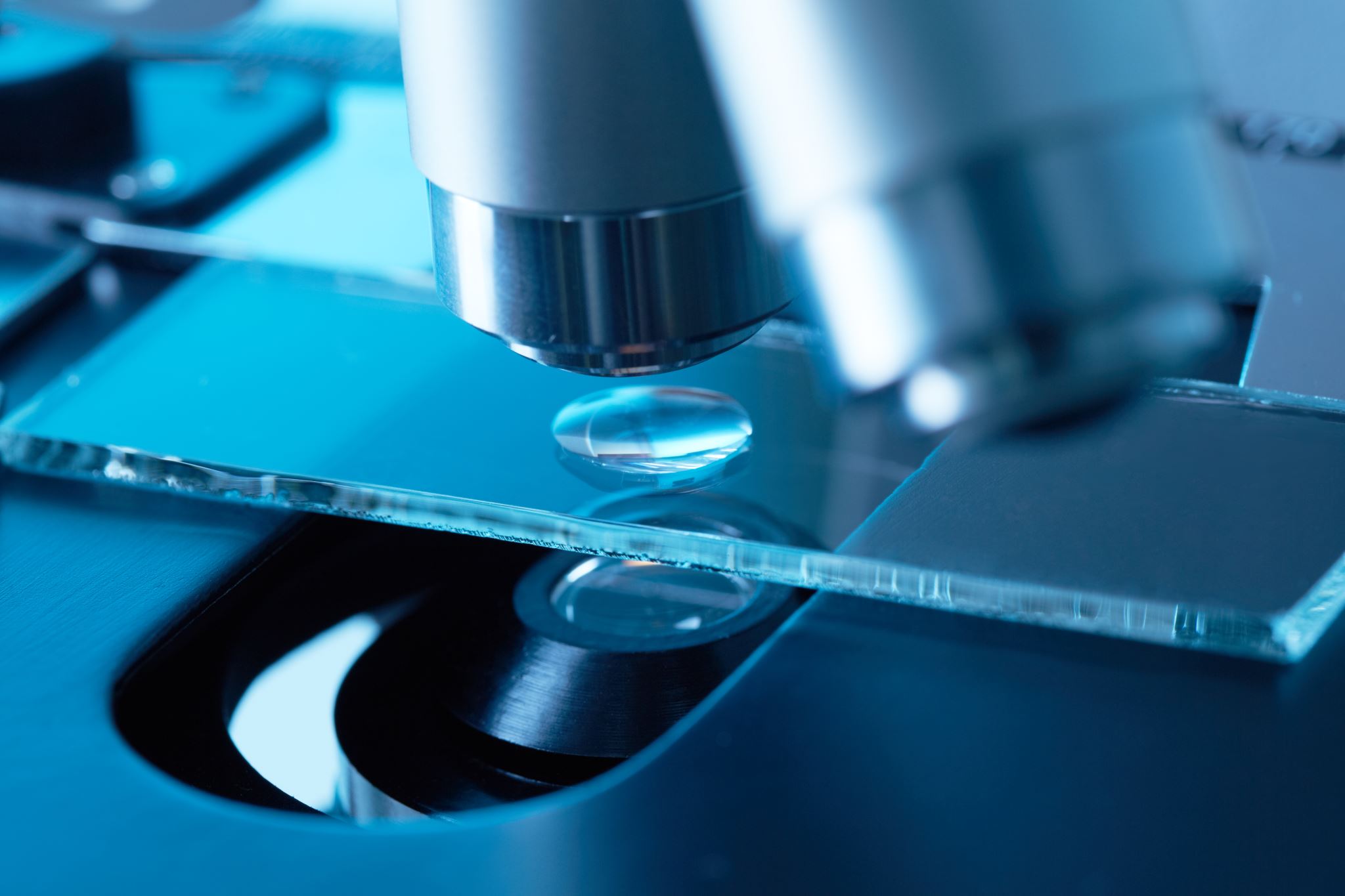 Reduce Your Risk
Reduce Your Risk
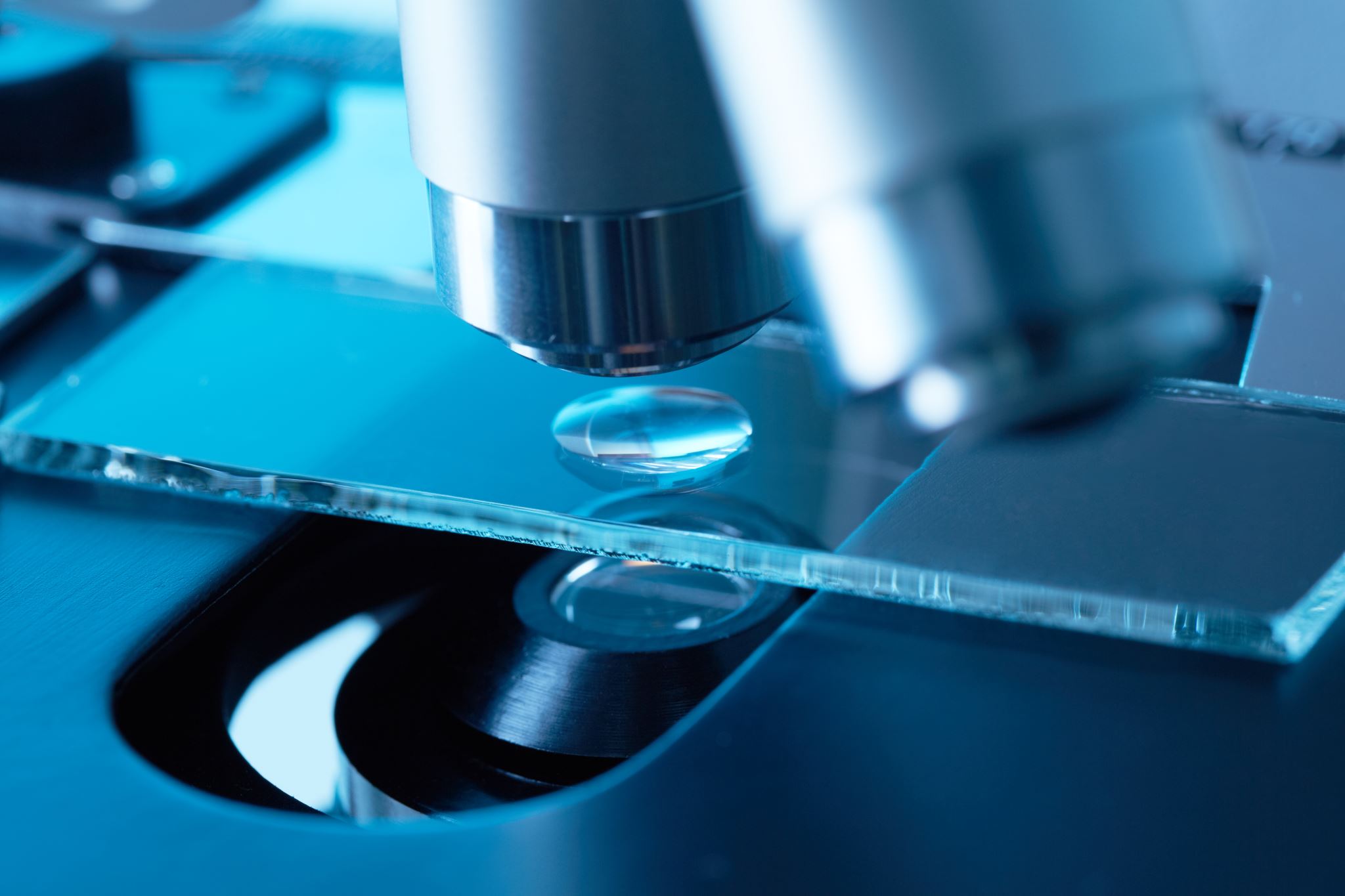 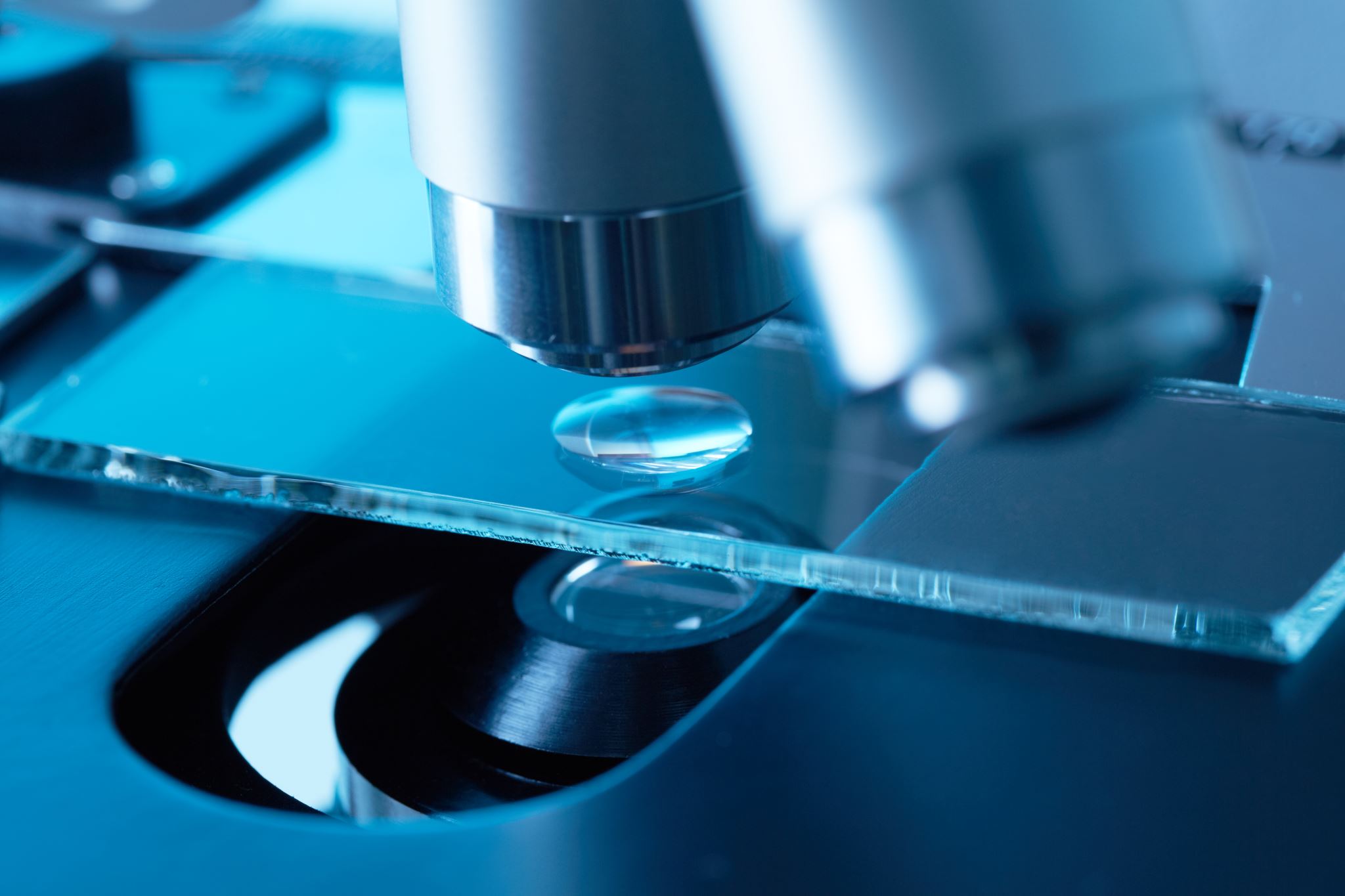 No cancer is 100% preventable, but you can reduce your risk of developing many types of cancer by making healthy lifestyle choices, such as eating a healthy diet, exercising, maintaining a healthy weight, avoiding tobacco and alcohol, and scheduling recommended preventive screenings. The following guidelines apply to individuals at average risk of developing the disease; earlier screening may be recommended for individuals at increased risk.
Colorectal Cancer– An initial colonoscopy is recommended for everyone at age 45.
Prostate Cancer – Men should consider PSA testing beginning at age 50.
Breast Cancer – Women should schedule their initial mammogram at age 40.
Cervical Cancer – Women should get their initial Pap test at age 21.
Skin Cancer – Examine your skin monthly for any new, changing, or unusual moles or lesions. Apply a broad-spectrum, water-resistant sunscreen with an SPF of 30 or higher whenever you go outside.
Talk to your healthcare provider about what preventive measures are recommended for you. Find more resources at TotalHealth.cat.com!
No cancer is 100% preventable, but you can reduce your risk of developing many types of cancer by making healthy lifestyle choices, such as eating a healthy diet, exercising, maintaining a healthy weight, avoiding tobacco and alcohol, and scheduling recommended preventive screenings. The following guidelines apply to individuals at average risk of developing the disease; earlier screening may be recommended for individuals at increased risk.
Colorectal Cancer– An initial colonoscopy is recommended for everyone at age 45.
Prostate Cancer – Men should consider PSA testing beginning at age 50.
Breast Cancer – Women should schedule their initial mammogram at age 40.
Cervical Cancer – Women should get their initial Pap test at age 21.
Skin Cancer – Examine your skin monthly for any new, changing, or unusual moles or lesions. Apply a broad-spectrum, water-resistant sunscreen with an SPF of 30 or higher whenever you go outside.
Talk to your healthcare provider about what preventive measures are recommended for you. Find more resources at TotalHealth.cat.com!
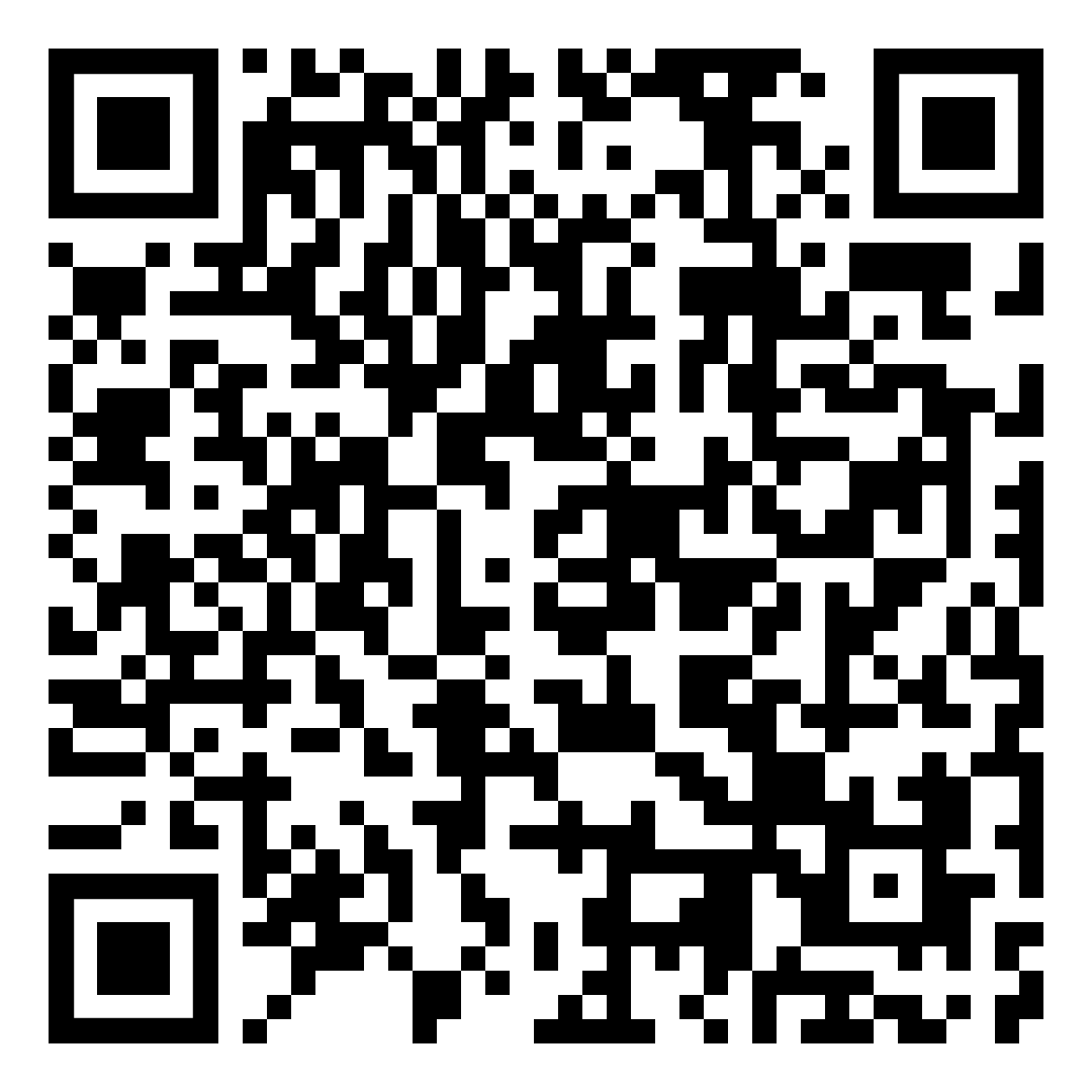 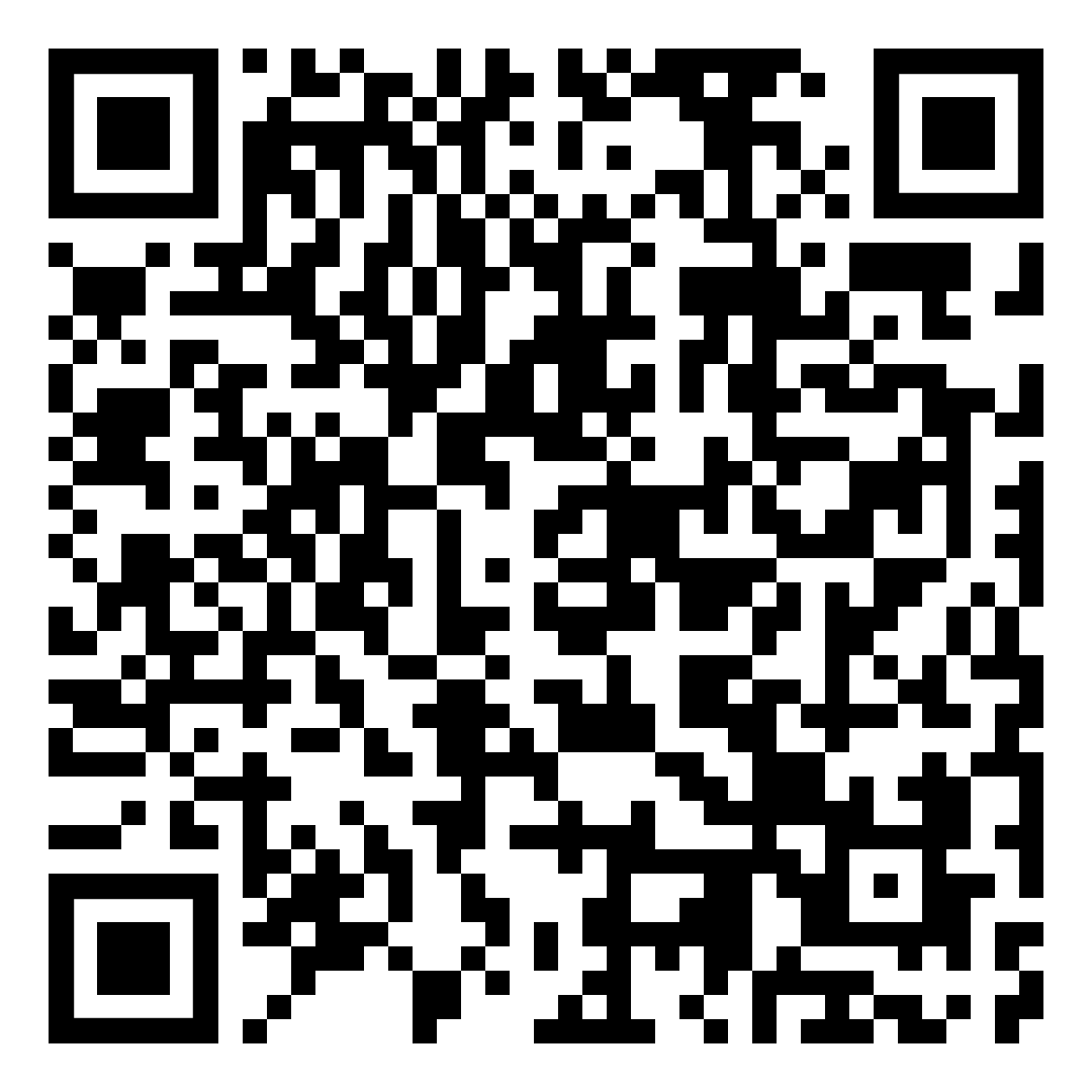 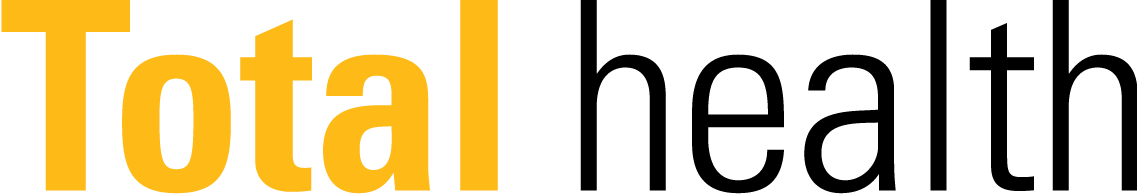 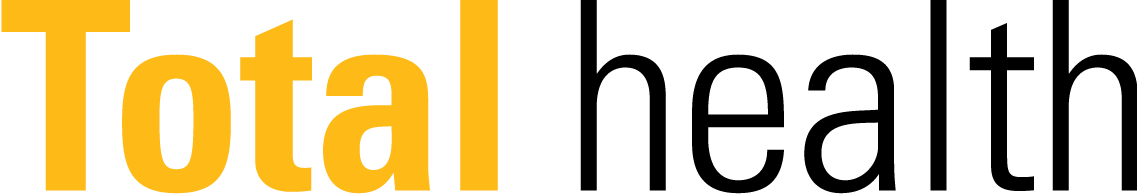 No cancer is 100% preventable, but you can reduce your risk of developing many types of cancer by making healthy lifestyle choices, such as eating a healthy diet, exercising, maintaining a healthy weight, avoiding tobacco and alcohol, and scheduling recommended preventive screenings. The following guidelines apply to individuals at average risk of developing the disease; earlier screening may be recommended for individuals at increased risk.
Colorectal Cancer– An initial colonoscopy is recommended for everyone at age 45.
Prostate Cancer – Men should consider PSA testing beginning at age 50.
Breast Cancer – Women should schedule their initial mammogram at age 40.
Cervical Cancer – Women should get their initial Pap test at age 21.
Skin Cancer – Examine your skin monthly for any new, changing, or unusual moles or lesions. Apply a broad-spectrum, water-resistant sunscreen with an SPF of 30 or higher whenever you go outside.
Talk to your healthcare provider about what preventive measures are recommended for you. Find more resources at TotalHealth.cat.com!
No cancer is 100% preventable, but you can reduce your risk of developing many types of cancer by making healthy lifestyle choices, such as eating a healthy diet, exercising, maintaining a healthy weight, avoiding tobacco and alcohol, and scheduling recommended preventive screenings. The following guidelines apply to individuals at average risk of developing the disease; earlier screening may be recommended for individuals at increased risk.
Colorectal Cancer– An initial colonoscopy is recommended for everyone at age 45.
Prostate Cancer – Men should consider PSA testing beginning at age 50.
Breast Cancer – Women should schedule their initial mammogram at age 40.
Cervical Cancer – Women should get their initial Pap test at age 21.
Skin Cancer – Examine your skin monthly for any new, changing, or unusual moles or lesions. Apply a broad-spectrum, water-resistant sunscreen with an SPF of 30 or higher whenever you go outside.
Talk to your healthcare provider about what preventive measures are recommended for you. Find more resources at TotalHealth.cat.com!
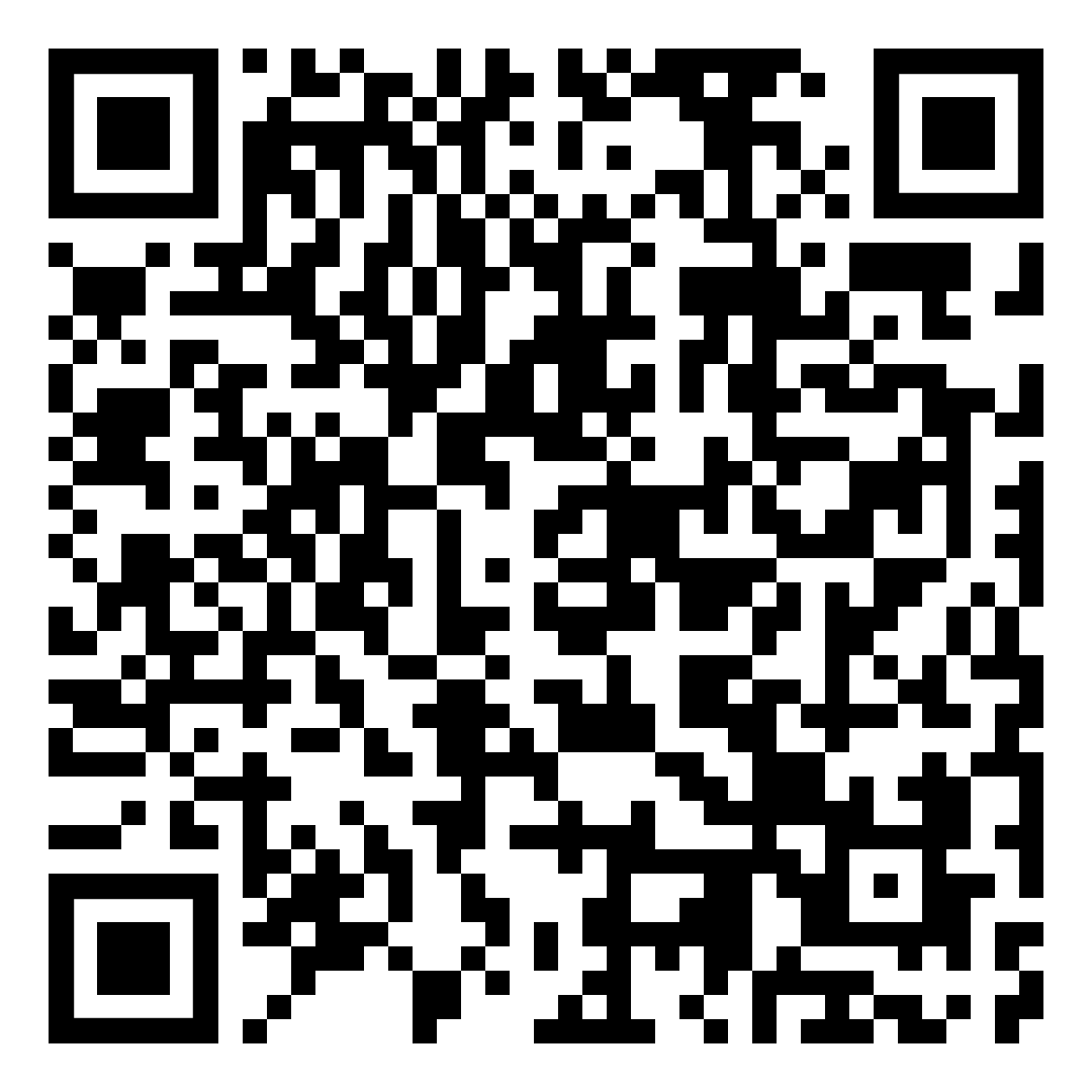 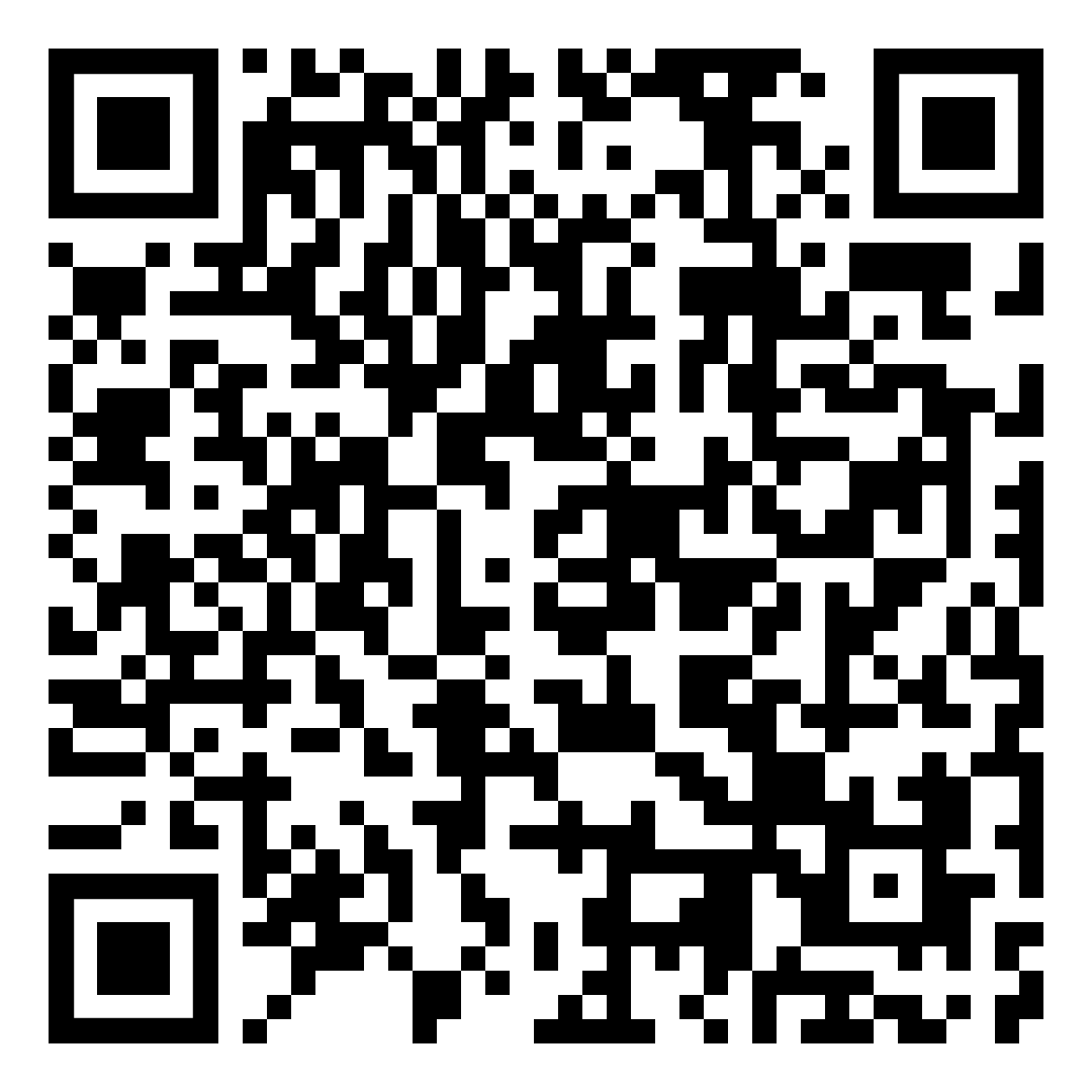 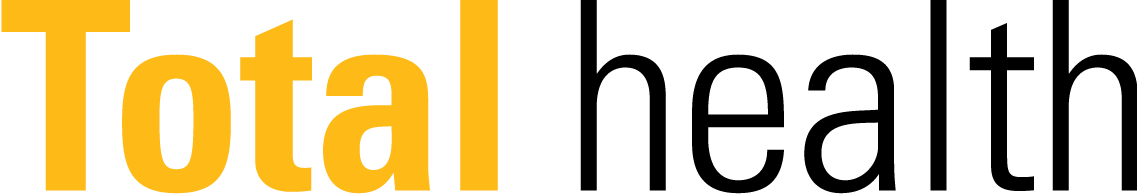 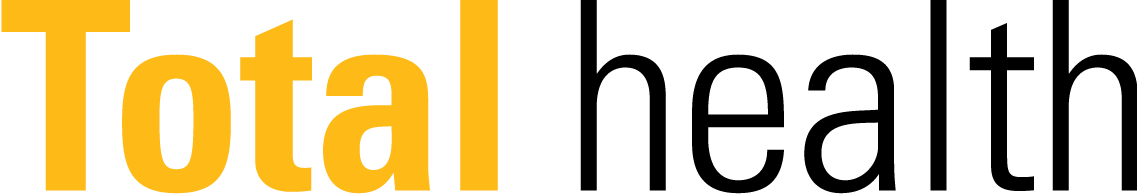